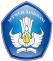 Pertemuan 15
ALJABAR LINEAR
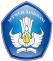 Presented by Team USN
NILAI EIGEN DAN VEKTOR EIGEN
Program Studi Pendidikan Matematika
Universitas Subang
Universitas Sembilan Belas November Kolaka
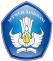 Tujuan pembelajaran

1. Memahami konsep dasar nilai eigen dan  vektor eigen.
2. Menentukan nilai eigen dan vektor eigen dari suatu matriks.
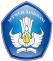 Nilai Eiegen

Dalam materi ini, kita akan mengeksplorasi definisi formal dari nilai dan vektor eigen, memahami bagaimana mereka diidentifikasi melalui perhitungan, serta melihat berbagai aplikasi praktis yang menunjukkan kekuatan konsep ini. Pemahaman mendalam mengenai nilai dan vektor eigen akan membuka pintu untuk analisis sistem yang lebih kompleks dan dinamis.
Melalui pembahasan ini, diharapkan Anda tidak hanya mampu mengenali dan menghitung nilai dan vektor eigen, tetapi juga menerapkan konsep tersebut dalam berbagai konteks nyata yang relevan dengan disiplin ilmu Anda.
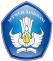 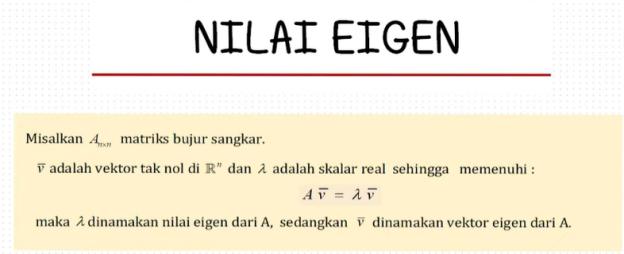 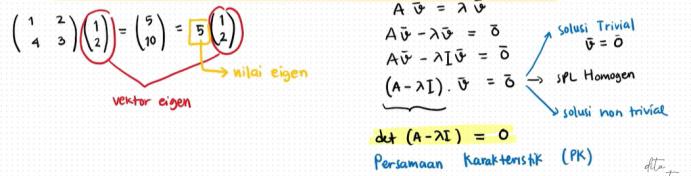 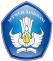 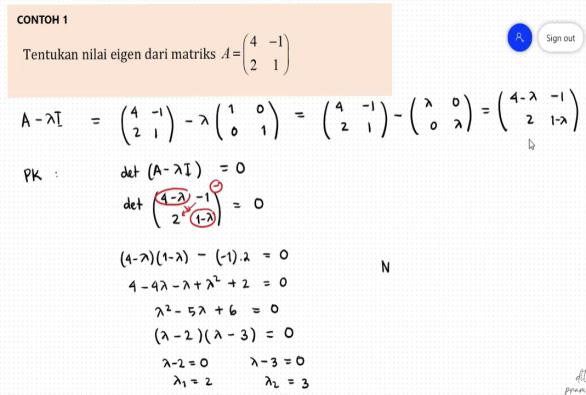 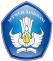 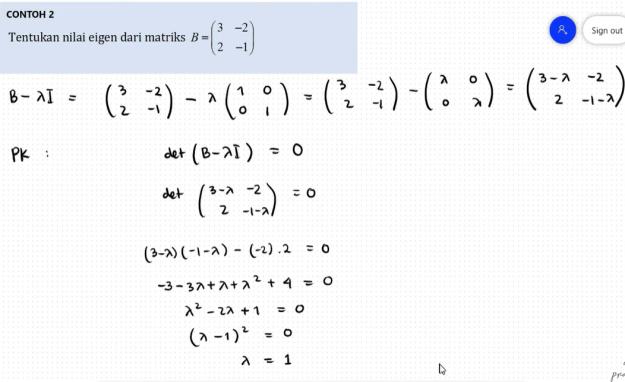 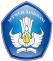 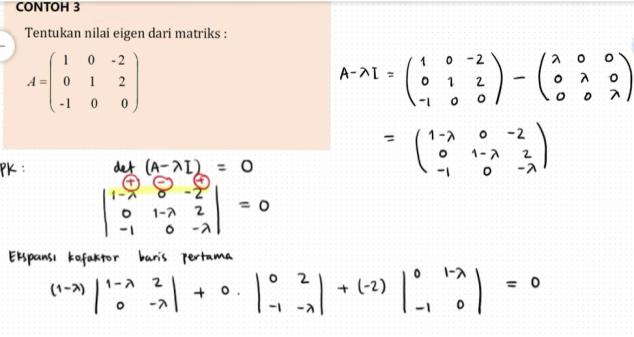 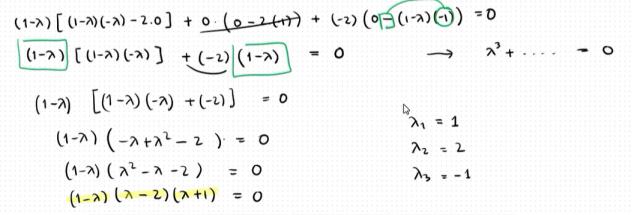 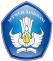 Quiz Time
Time to test your knowledge!
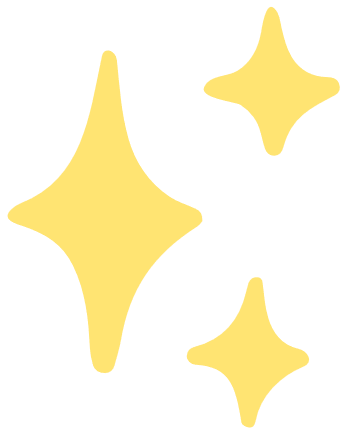 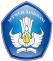 Question
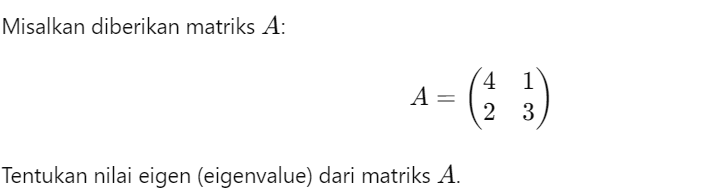 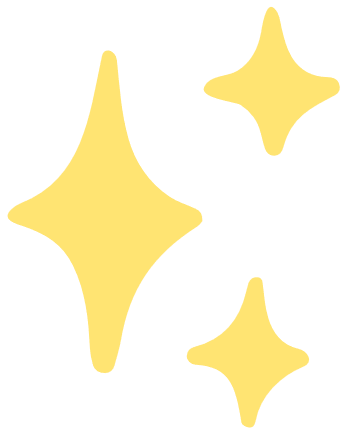 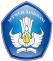 Vektor Eigen dan Basis Ruang Eigen
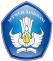 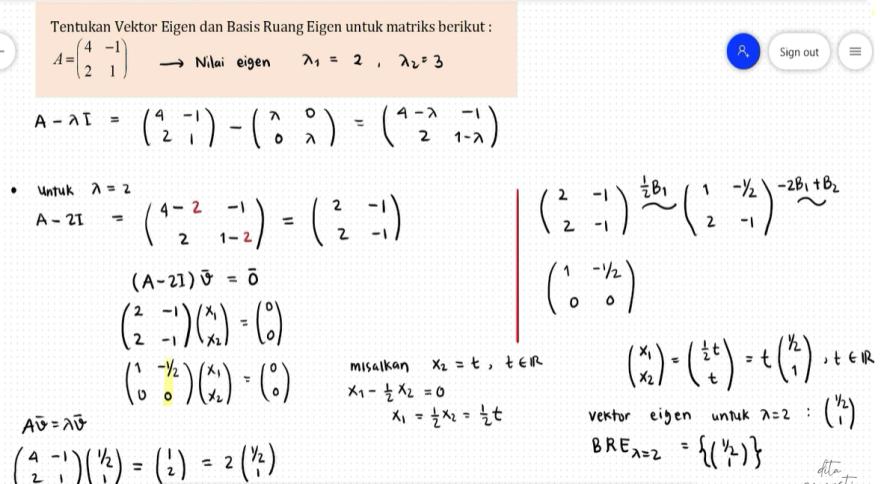 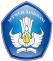 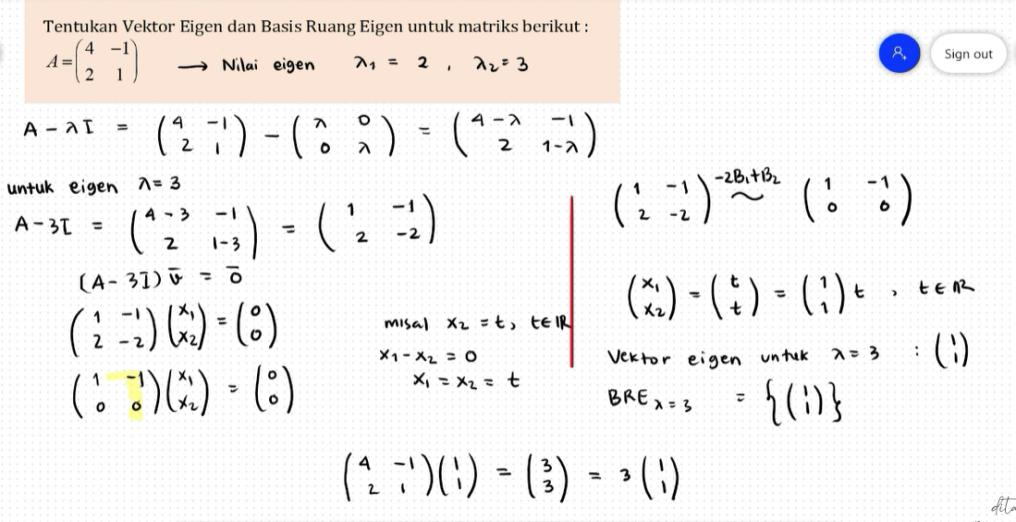 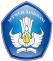 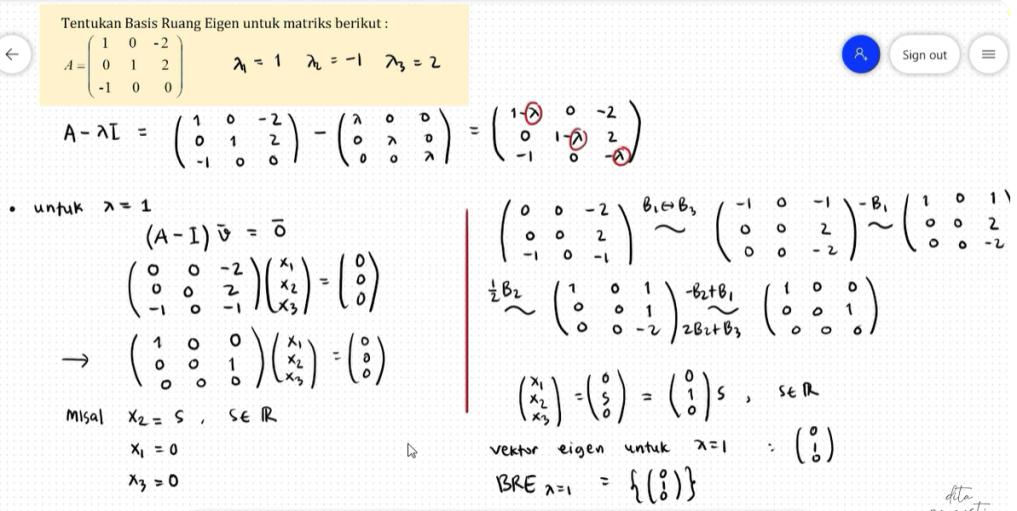 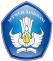 DIAGONALISASI
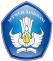 DIAGONALISASI
Teorema:
Jika A adalah sebuah matriks n × n, maka kedua pernyataan ini adalah ekuivalen
(a)  A dapat didiagonalisasi
(b)  A memiliki vektor eigen yang bebas linear
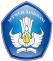 Prosedur untuk Mendiagonalisasi Sebuah Matriks
Thank you
By Marniati S.Pd.,M.PMat